HUBY
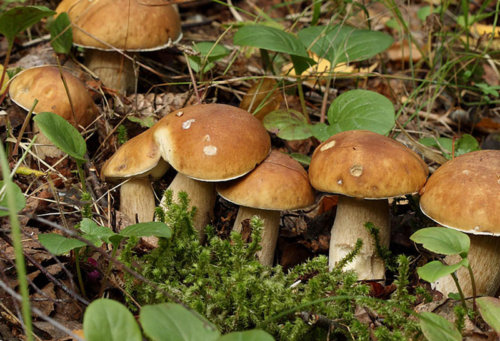 STAVBA HUBY
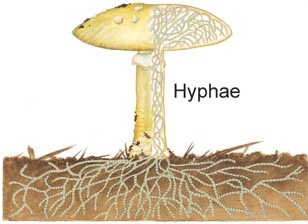 Klobúk
Výtrusorodá vrstva
Plodnica
Hlúbik
Výtrusy
Podhubie
HUBY
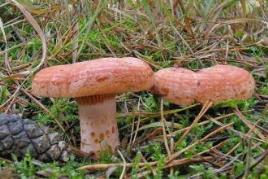 HUBY S PLODNICOU
Rozkladné – rozkladajú odumreté rastliny
Symbiotické – spolunažívajú s rastlinami
Parazitické – berú živiny živým rastlinám
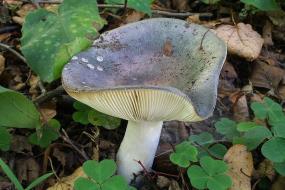 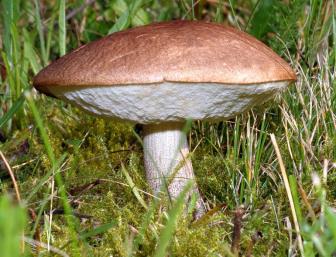 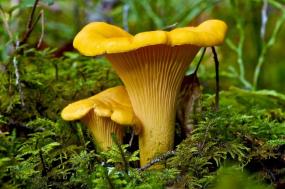 Plávka
Hríb
Kuriatko
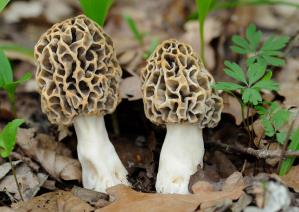 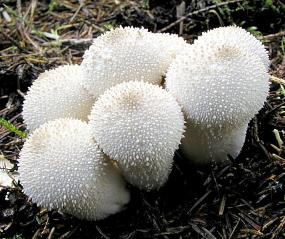 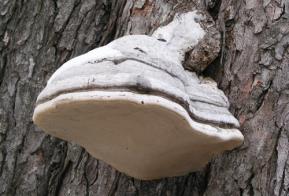 Práchnovec
Smrčok
Prášnica
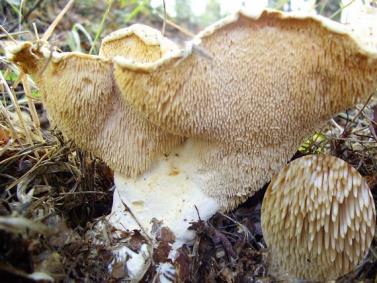 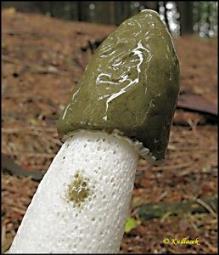 Hadovka smradľavá
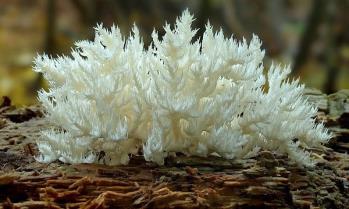 Jelenka
Koralovec
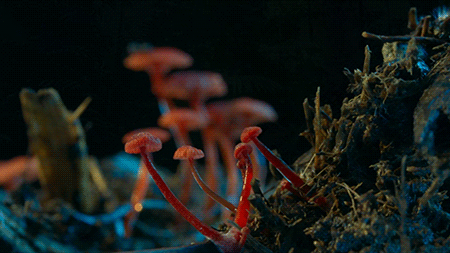 Rozkladné huby
Na hnijúcich kmeňoch, pníkoch
Čerpajú živiny z rozkladajúcej sa celulózy a drevnej hmoty
Hliva ustricová
PODPŇOVKA (michalka)
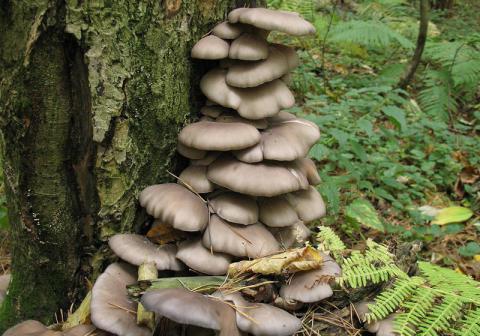 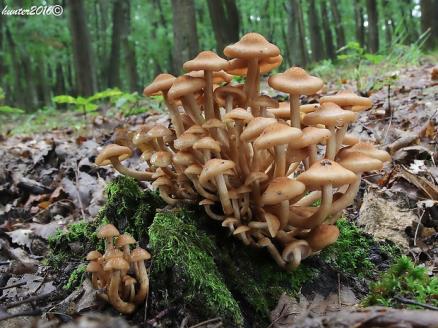 Symbiotické huby
MYKORÍZA – druh symbiózy (huba+koreň)
Ich podhubie spolunažíva s koreňmi stromov
Navzájom si vymieňajú živiny
Bez nich by stromy horšie rástli
Hríb dubový, smrekový, kozák osikový
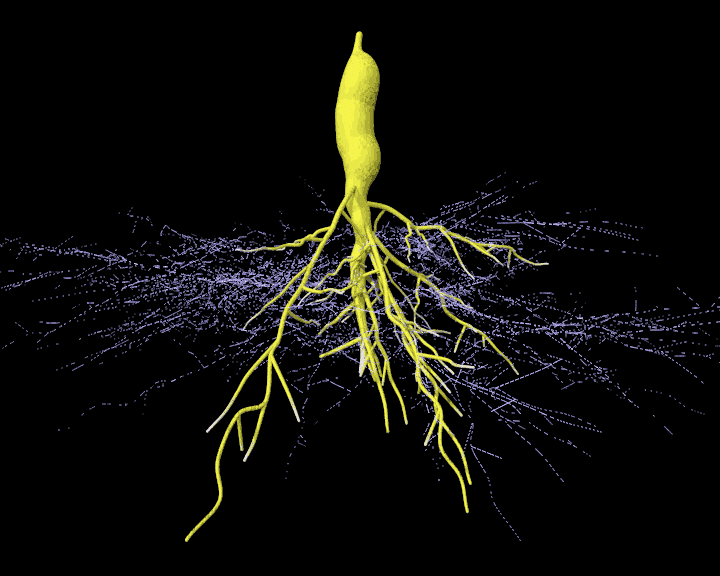 MYKORÍZA
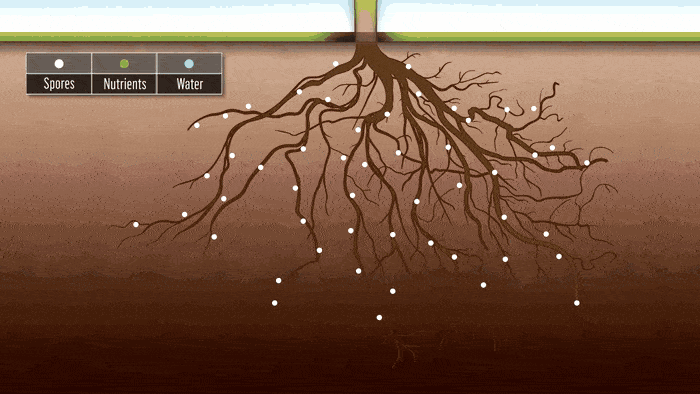 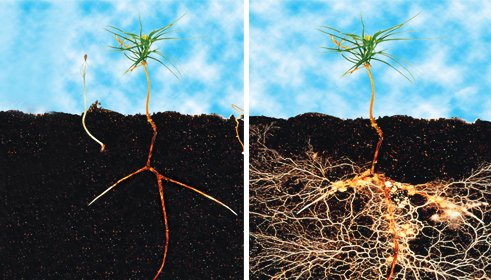 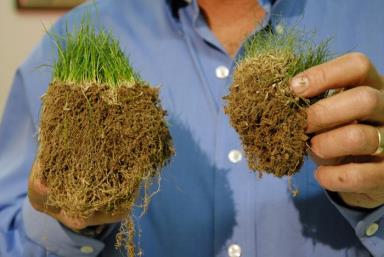 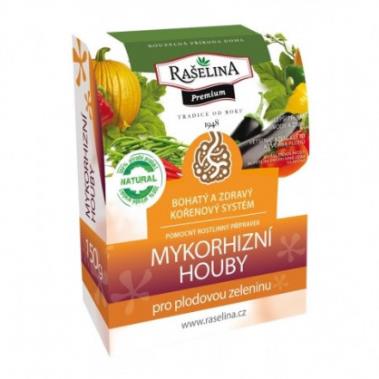 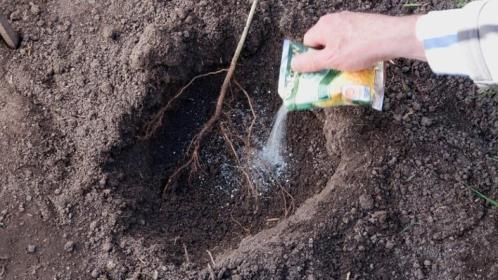 Parazitické huby
Žijú na živých kmeňoch stromov – drevokazné
Čerpajú živiny zo živej celulózy a dreva
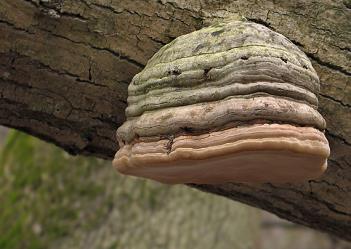 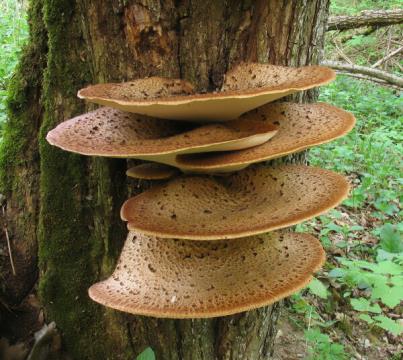 Práchnovec
Trúdnik
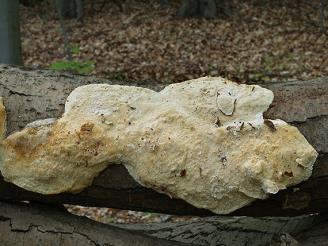 Chrastavka
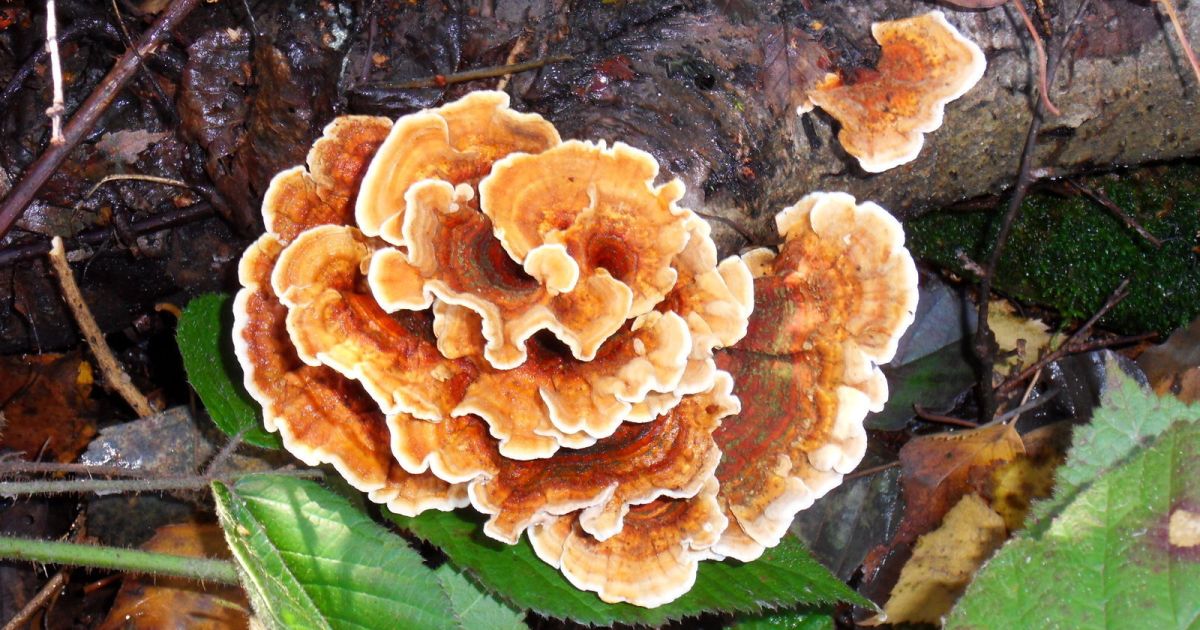 Trúdnikovec
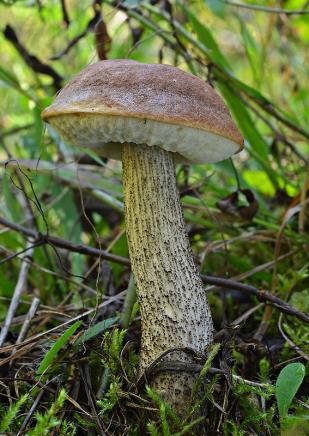 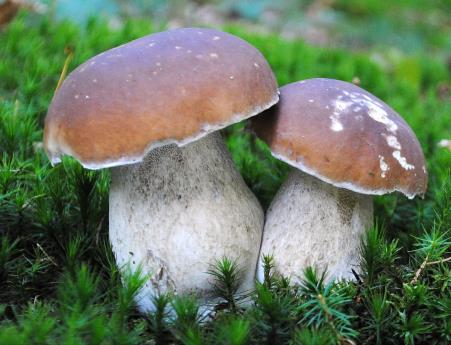 Hríb smrekový
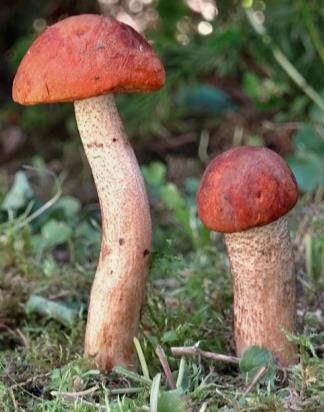 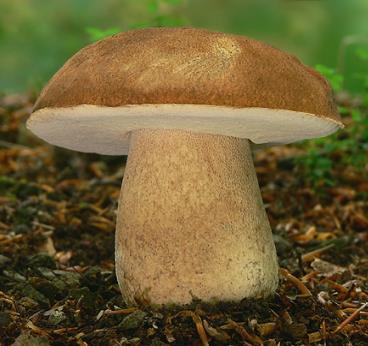 Kozák brezový
Hríb dubový - dubák
Kozák osikový
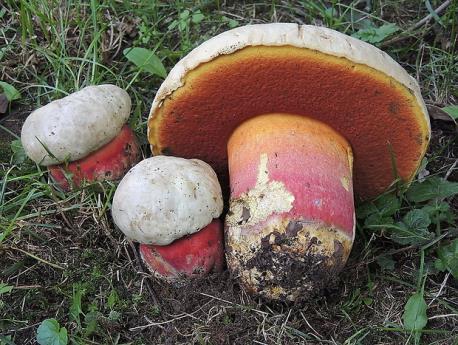 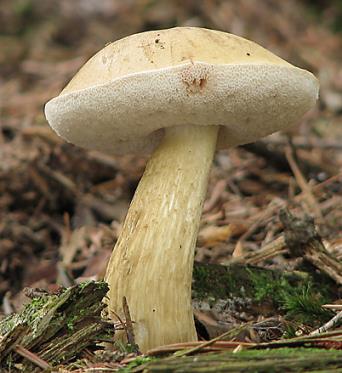 Hríb satanský - satan
Podhríb žlčový
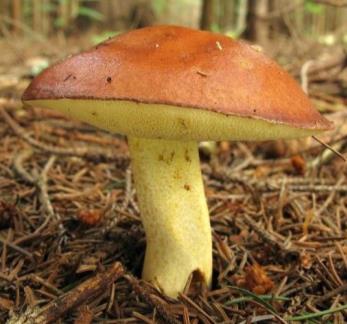 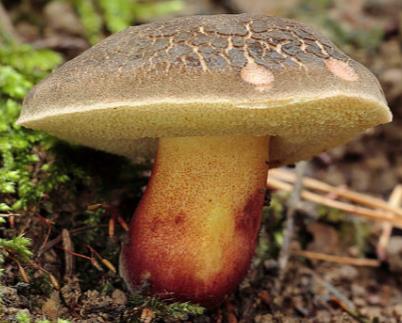 Masliak
Suchohríb
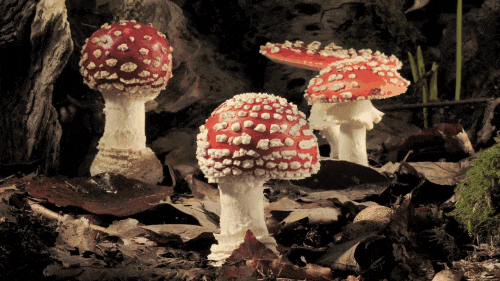 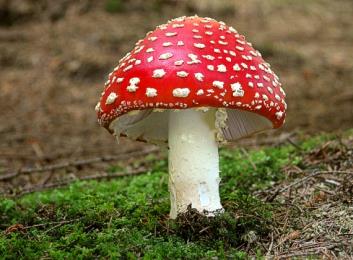 Muchotrávka červená
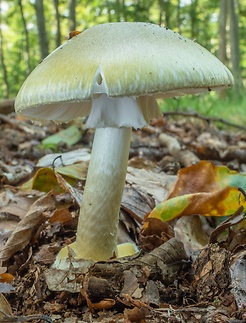 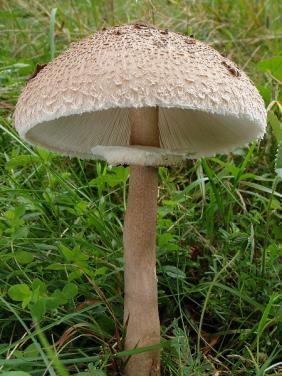 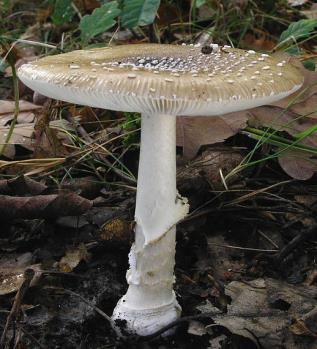 Muchotrávka tigrovaná
Bedľa vysoká
Muchotrávka zelená
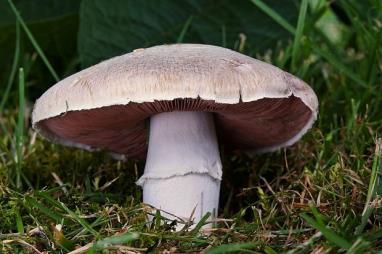 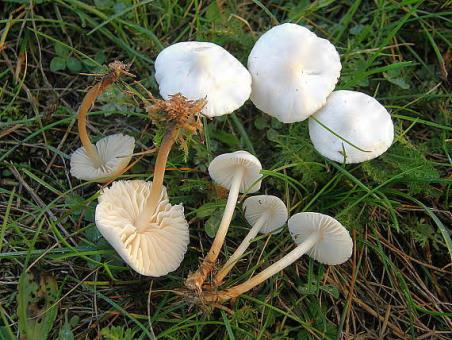 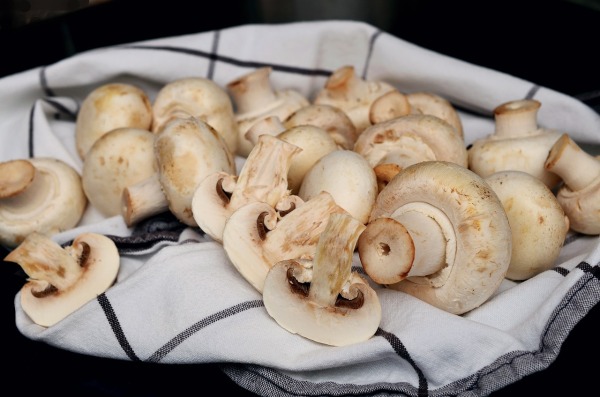 Pečiarka poľná – šampiňón
- champignon
Tanečnica poľná - špička
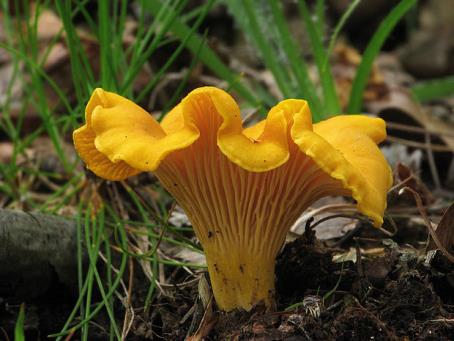 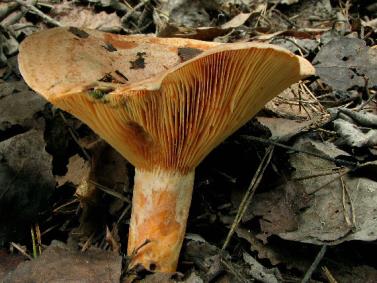 Kuriatko jedlé
Rýdzik pravý
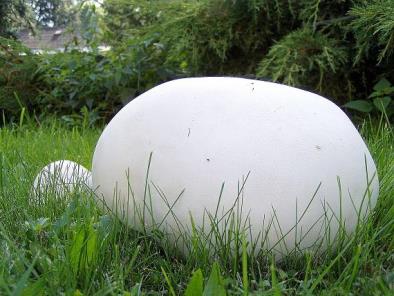 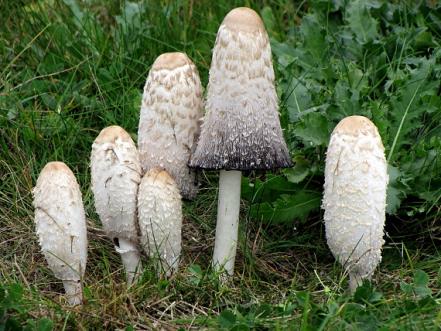 Vatovec obrovský
Hnojník obyčajný
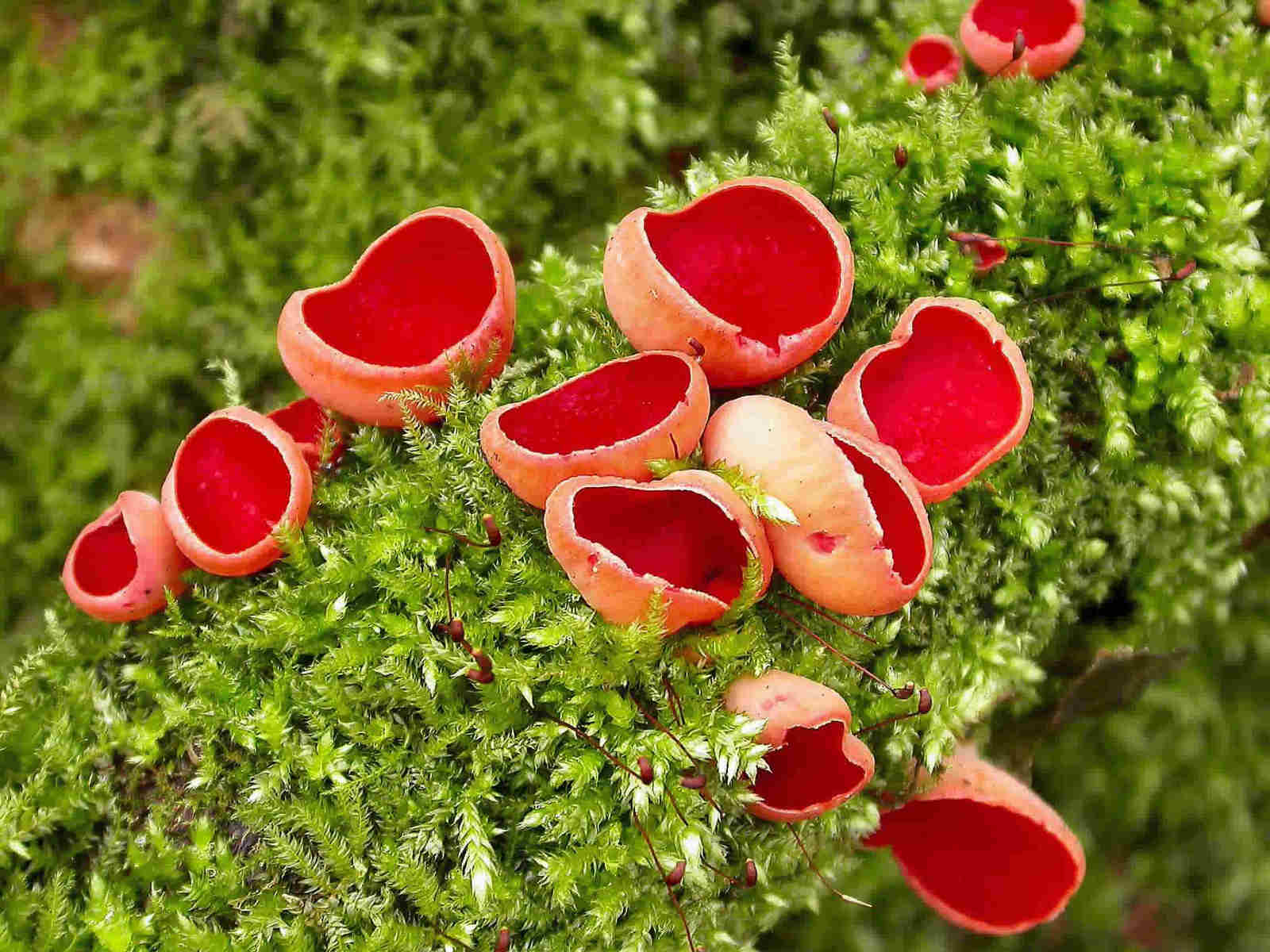 Ohnivec šarlátový